Välkommen till föräldramöte för SSK P-082017-03-22
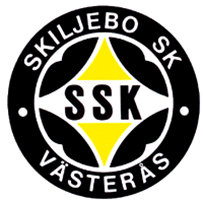 Skiljebo P-08
Agenda
Bakgrund – året som gick: 2016  Organisation – ledare och spelare  :2017
  Lagföräldrar :2017
  Fokus Framåt och Matchning: 2017 Planering: 2017 
  Budget  
  Till Sist…..
Bakgrund året som gick 2016
Antal spelare: Truppen har bestått av ca 40 spelare några har slutat och några nya spelare har vi fått in under året.
Lagsammanhållning : Fokus under året har varit lagsammanhållning och att ha kul. Vi har lagt mycket vikt på att vara en bra kompis på och utanför planen. Vi kommer fortsätta arbeta med detta med hjälp av er föräldrar.
Utveckling individuellt: Fokus har varit på att få spelaren att känna att man kan oavsett hur mycket lagkompisarna kan.
Utveckling laget: Känslan av att vara ett lag och att vi gör det här tillsammans. Alla ska vara och känna sig delaktiga i spelet med eller utan boll att veta sina positioner på planen när vi tränar på matchspel och spelar riktiga matcher.
Matcher: Vi har spelat med ett lag i 7manna fotboll ,det var en serie på 7st matcher på våren och 7st matcher på hösten .Och alla som ville vara med och spela fick prova på det. Resultaten på matcherna var varierande men fokus var att känna på större plan och längre matchtid.
Träningarna: Vi har tränat 2 dagar i veckan sedan slutet av april och vi har tränat 37 st tillfällen på måndagar och onsdagar. Vi har haft teman på träningarna i ca 4 veckors perioder och sedan skiftat övningar med fokus på teknik och passningsspel . 
Poolspel : Vi hade 3 på våren och 2 på hösten och alla tillfällen bjöd på 3st matcher och vi hade 3lag på varje poolspel.
Cuper: Vi har spelat Aroscupen samt fotbollens dag.
Sociala aktiviteter: Det är något som vi hoppas mer på kommande säsong för att stärka laget. Vi ser framemot landskampen nu på lördag!
ORGANISATION – LEDARE OCH SPELARE
Tränare i år 2017 är följande personer: (Planerar och sköter om träningarna och matcherna)
Nicklas Lundin
Michael Österberg
Andreas Hoijar
Anna Rågberger
Vi söker fortfarande lagledare som kan hjälpa oss med att boka matcher (kalla motståndare) samt domare. Pierre (Edvins pappa) tar på sig rollen som lagledare. 

-   Lagföräldrar i år 2017 ansvariga är följande personer: 
Sophie Peters
Sara Wallén
Camilla Hillring
Åsa Svensson(kassör)

Aroscupen 29 juni-2 juli I år kommer laget att få en skola att arbeta på under hela cupen. Sara och Camilla gör ett schema för dagarna. Passar inte tiden får man byta med varandra. Önskvärt är om man är hemma den helgen.
Vaktmästeriveckor. V.23 och V.32 Sophie gör schema för veckorna.
Inget fikabord Vi kommer inte att ha något fikabord på våra hemmamatcher, det kostar mer än det smakar. Dessutom vill vi inte sporra killarna till att äta socker efter match. Tränarna önskar istället att killarna tar med en frukt hemifrån att äta efter match i samband med eftersnack.
Restaurangchansen+ ev. något mer Restaurangchansen ger mkt pengar! Vi säljer hellre den än andra saker som inte ger lika stor vinst. Eftersom vi inte kommer att få in pengar från poolspelen kommer varje kille i år att få sälja 4 st restaurangchanser. Frågan om att köpa sig ”fri” från dessa kom upp. Vi tog ett enhälligt beslut att man får köpa sig fri från dessa och då istället sätta in pengar på lagets konto. Kom gärna med ideer om ni har några bra förslag som ger pengar till lagkassan!
FOKUS FRAMÅT & MATCHNING
Detta ska vi fokusera på under året.. 
Exempel: 
Grundläggande teknik samt enklare spelförståelse
Passningsspel
Löpningar 
Spelförståelse ….vad händer om 
Utvecklingsområden…
Individuell utveckling
Lagets utveckling samt känslan av att vara en del av det. 
Att vara en bra kompis på och utanför planen.
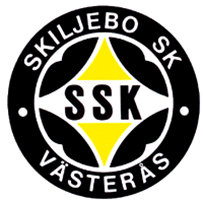 FOKUS FRAMÅT & MATCHNING
MATCHNING
Tanken är att vi ska rotera på olika positioner i laget, mycket för att varje spelare ska utvecklas individuellt samt få en förståelse för alla positioner.
.Vi vill att föräldrar står på motsatt sida från avbytarna vid match. Vi vill inte ha några föräldrar bakom vår egna målvakt. Vi tror att detta stärker killarna. De klarar uppgiften som målvakt mycket bra utan mamma eller pappa. 
 2 stycken lag är anmälda till seriespel i 7mannaserien. Spelarna till dessa två lag kommer att variera. Lagen heter SSK Gul och SSK Svart. Lagen kommer inte att möta varandra. 13 killar kommer att kallas till match. Det kommer att bli ungefär en match i veckan/lag, vilket betyder att flera killar kommer att få stå över spelomgångar. Man måste också träna för att få spela.
Nivå på serier finns ej längre.
Hösten 3 Lag?. Till hösten görs en utvärdering hur det har fungerat med två lag.
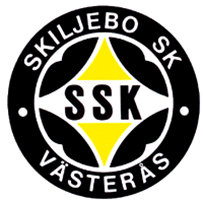 Planering
Följande cuper kommer vi vara med …Aroscupen  och Fotbollens dag. Finns önskemål om fler cuper ?
Vi planerar att träna 2 gånger i veckan. Vi har önskat att få träna måndagar och onsdagar 18-19.30.
Vi kommer genomföra följande sociala aktiviteter. Planer finns för träningsläger 1 dag  där vi tränar samt spelar matcher och inte minst så har vi kul . Ev 19 maj på Hamre IP.
För allas planering var inne på lagets hemsida. Viktigt!
 Att komma i tid till alla samlingar så att träningar och matcher blir så optimala som möjligt . 
Vid kallelser är det en förutsättning att man svarar i tid för att räkna med att kunna vara med. Har man inte svarat i tid går kallelsen vidare till nästa, då går det inte att svara efteråt. Viktigt är även att tacka nej om ni inte kan, istället för att inte svara alls – svårt för tränarna att veta om ni sett kallelsen
Budget
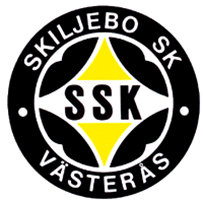 SKILJEBO  P08
Lagkassa mars 2017 , 31 700 kr Att åka på cup kostar mkt pengar! En ”sova-borta-cup” kostar inte sällan över 1000 kr/kille + en lagavgift på någon tusenlapp. Med tanke på att vi är 40 killar drar det iväg snabbt.
Sponsring 2017/2018
Vilka är klara. Publik, Riksbyggen ekonomisk förening ,Allpower grafiska profil ,Hässlö trafikskola, Mark Infra AB Stort tack till alla sponsorer!!
Maila kassören Åsa Svensson  asa.svensson@live.com:
Företagsuppgifter
Fakturatext
 På mötet togs beslutet att den milersättning laget får från Skiljebo när vi åker till bortamatcher tillfaller lagkassan och kommer alltså inte att betalas ut till de som kör. Vi får turas om att köra istället.
 
Utgifter januari – mars:
Fotbollsbiljetter: 3600 kr (33 barn + 3 tränare) 100 kr/st.
Material tränarna: 350 kr
Lunch 25/3? Gick på 1738 kr.
Vi vill ha hjälp med…


Föräldrar som går in som ledare vid matcher då vi ordinarie inte kan vara med. 

-Närvaro vid träning.

-Lagledare som kallar motståndare, domare och bokar in matcher. Pierre Raquette
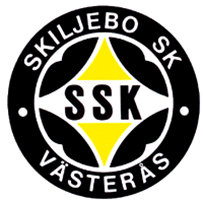 Övrigt
Under inomhussäsongen har vi i snitt varit 20 st spelare varje träning. Nu när vi börjat träna ute så är antalet spelare betydligt fler. Detta märks tydligt då det är mer prat under  träningarna. Hjälp tränarna med att prata med ditt barn om att lyssna på tränarna. Precis som i skolan. Tränarna vill ha fokus under träning och få bort trams bland killarna. De som är där för att fokusera på träningen måste få göra det.
Om erat barn ej vill träna låt dom då vara hemma och leka eller göra något annat. Tvinga inte ner dom på träningen det skapar bara oro hos killarna och sedan smittar det av sig. Alla kan ha en dålig dag och vara trötta, men som vi sagt tidigare skapar detta irritation bland killarna. Detsamma gäller vid match. Fråga ditt barn om han vill spela innan ni tackar ja. Har man tackat ja spelar man, det är en lagsport. Sjukdom är självklart giltig frånvaro!
   Övriga frågor eller synpunkter?
Overallerna 500kr betalas till Åsa ? Vi återkommer om när och hur overallerna ska betalas.
Lördag 25/3 hur ser dagen ut ?
Medlemsavgiften betald 31/3 inget spel annars!
Vi hoppas på en rolig fotbollssäsong 2017 med era barn!
Övrigt som togs upp;
-Inga mobiler före eller efter träning. Mobilförbud! Cyklar man själv till träning och vil ha en mobil med sig ska den ligga kvar i väskan.
Anmäl frånvaro på sms till Nicklas – inte på laget.se!
Vi slutar med tunneln efter match och gör istället vågen till killarna. Mer hejjarop och applåder efterfrågas, även vid förlust!